Žiacka školská radaAktivity členov
Obrázky z činnosti ŽŠR  v školskom roku 2012/2013 – september a október  2012 
Spracovala koordinátorka ŽŠR Maja Dolnáková
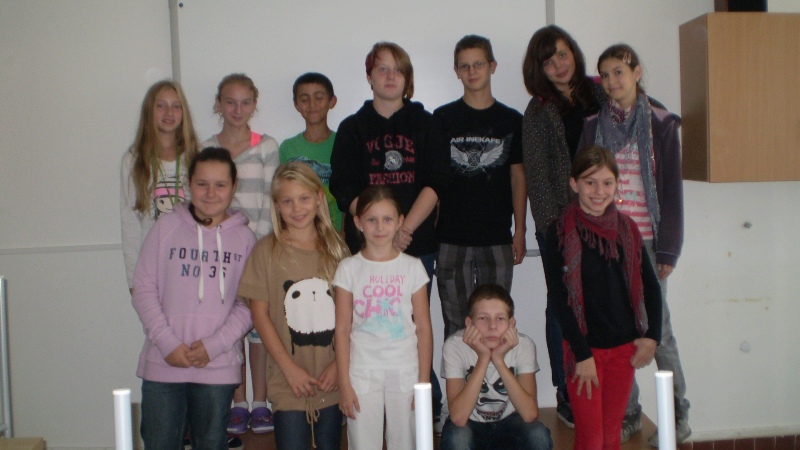 Začiatok práce parlamenťákov po prázdninách...
Na konci minulého roka sa parlamenťáci cítili takto ...
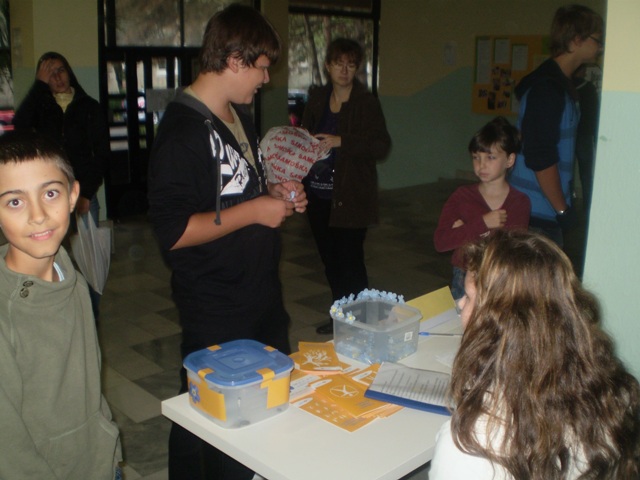 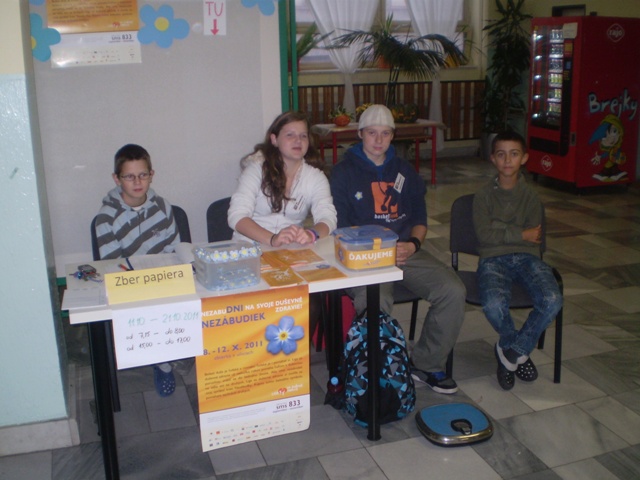 Počas roka uskutočnili niekoľko aktivít. Z niektorých máme aj fotodokumentáciu.Jesenný zber papiera a Dni nezábudiek
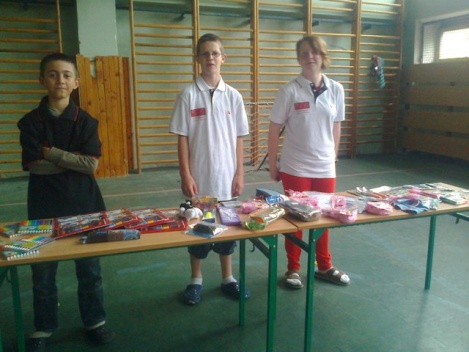 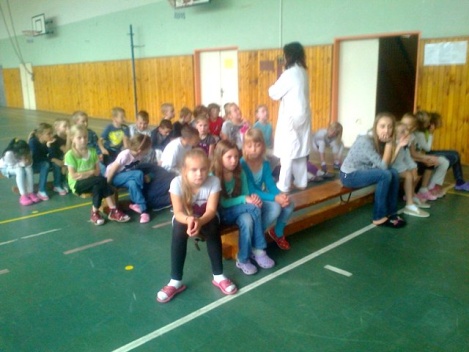 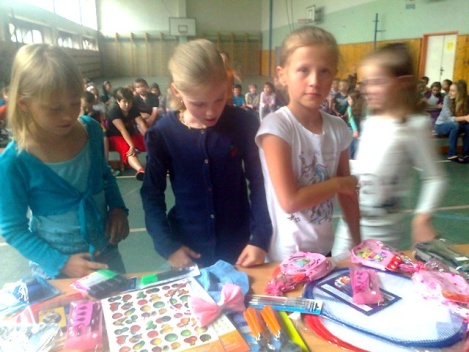 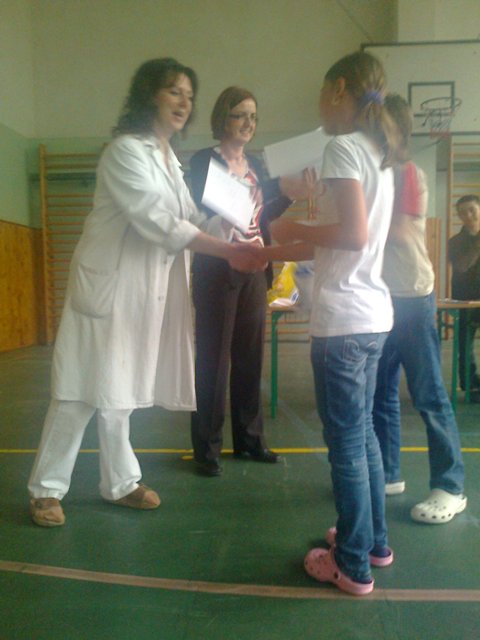 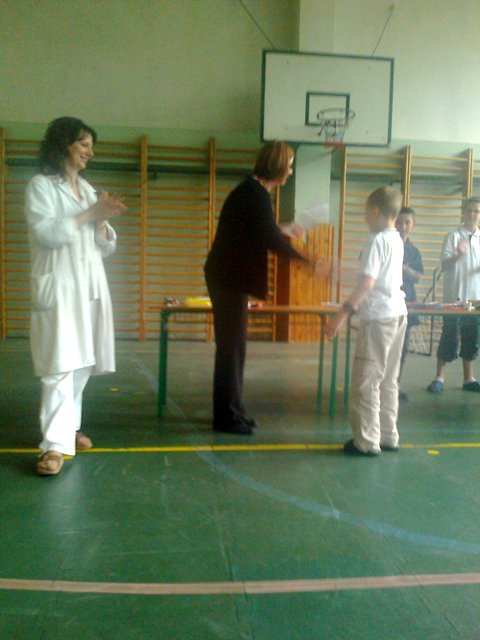 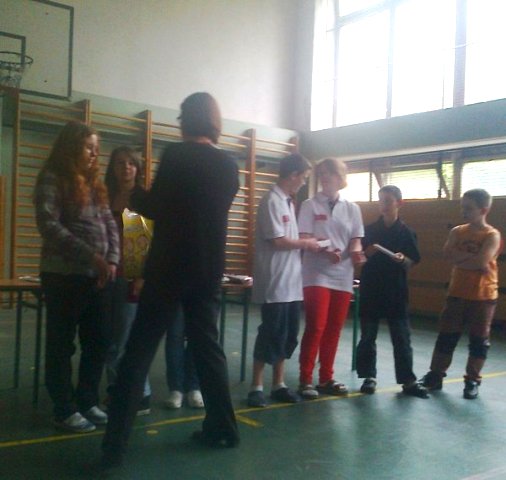 Vyhodnotenie zberu papiera
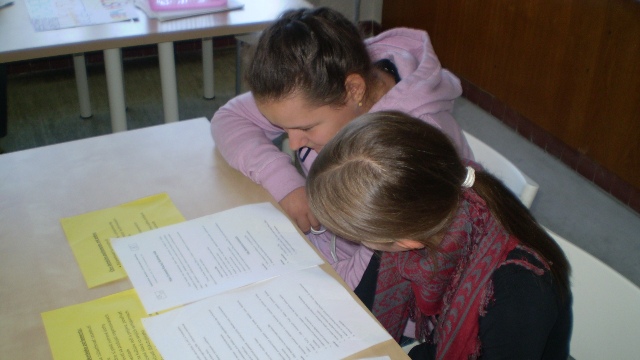 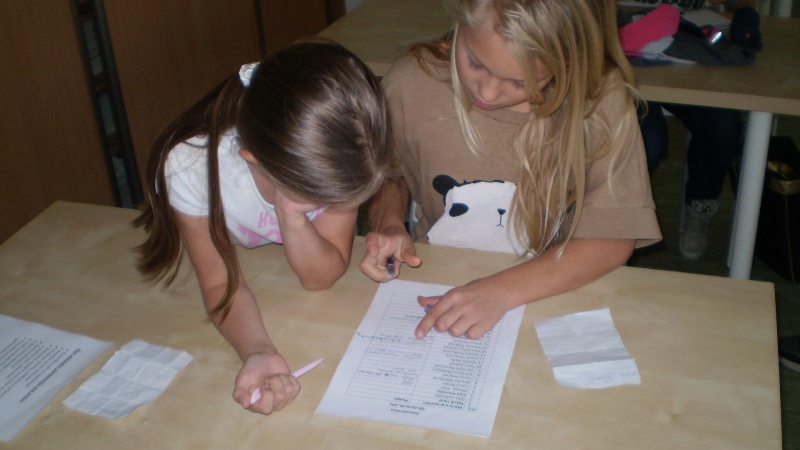 Zo zasadnutia parlamentu...
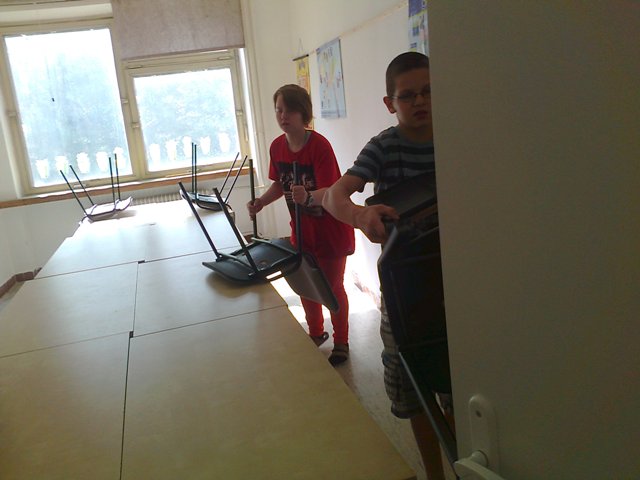 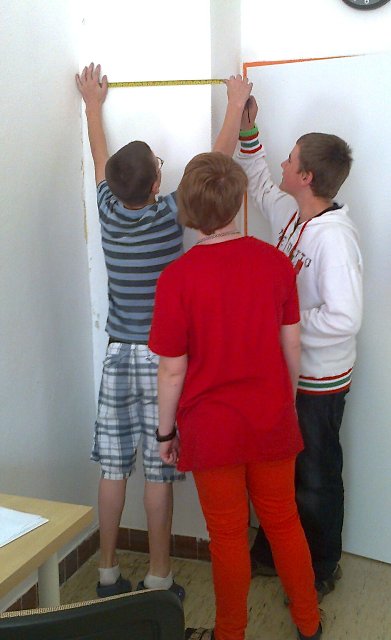 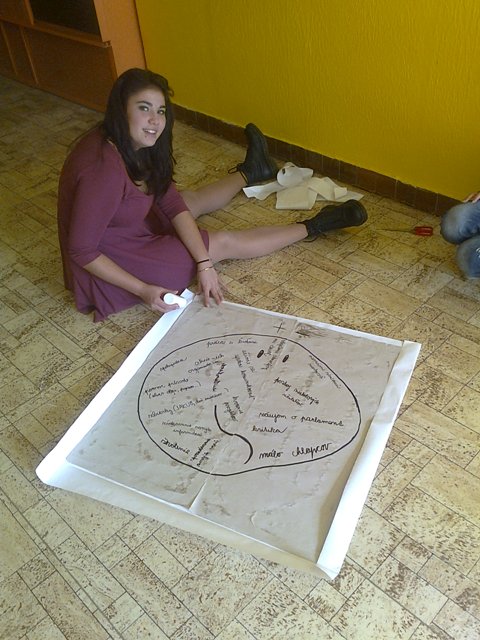 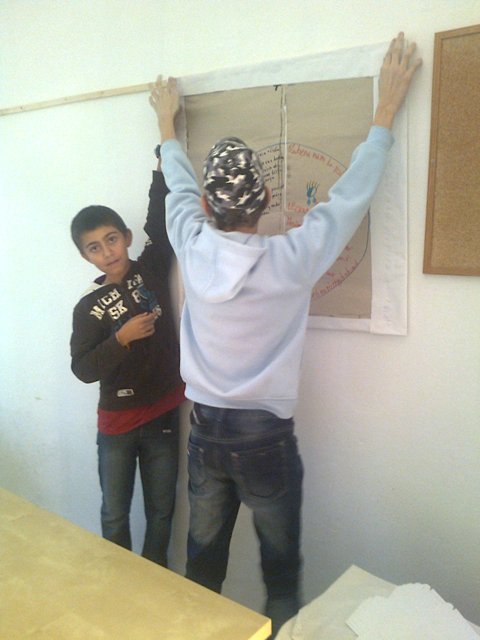 Úprava rokovacej miestnosti...
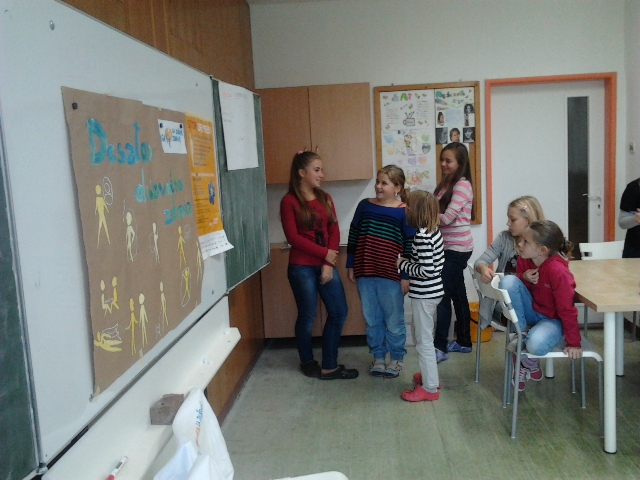 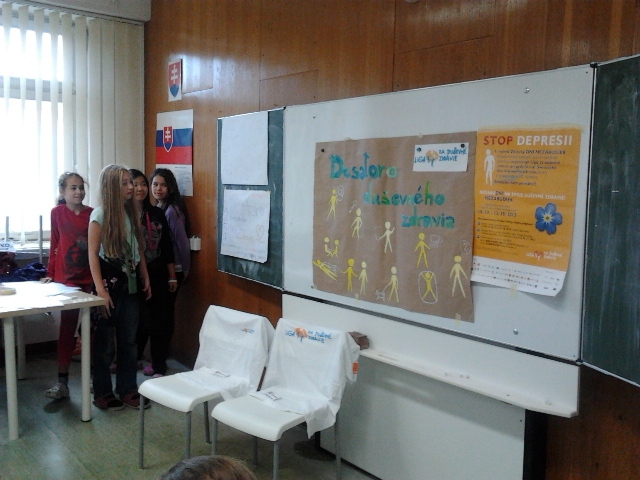 Príprava na Deň nezábudiek...
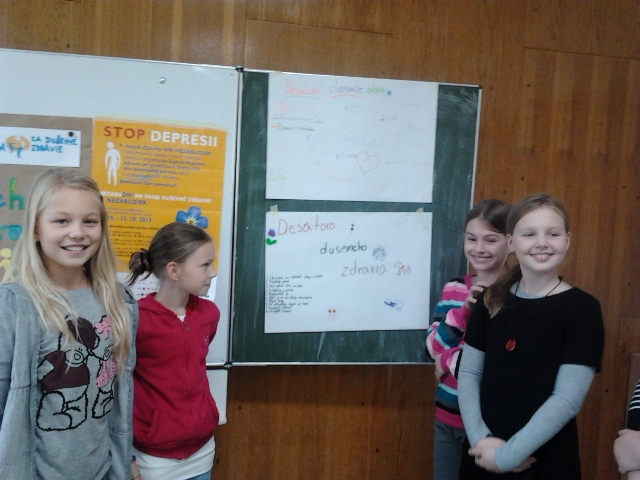 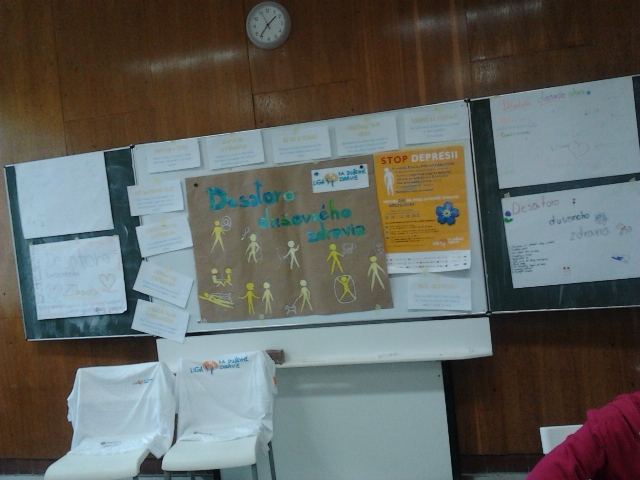 Odprezentované, pripravené....
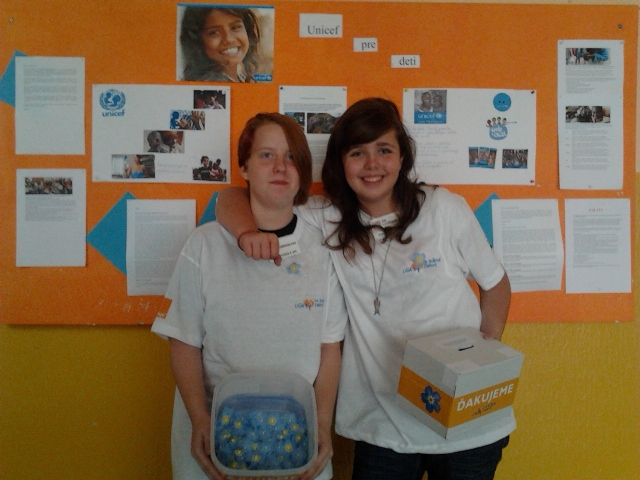 Pripravená služba na zbierku....
Každoročná zbierka v spolupráci s Ligou za duševné zdravie sa stala tradíciou.... 
Počas poslednej zbierky sa vyzbieralo viac ako 100 € 
Za organizáciou podujatia je pani učiteľka PaedDr. Elena Bolfová a parlamenťáci...
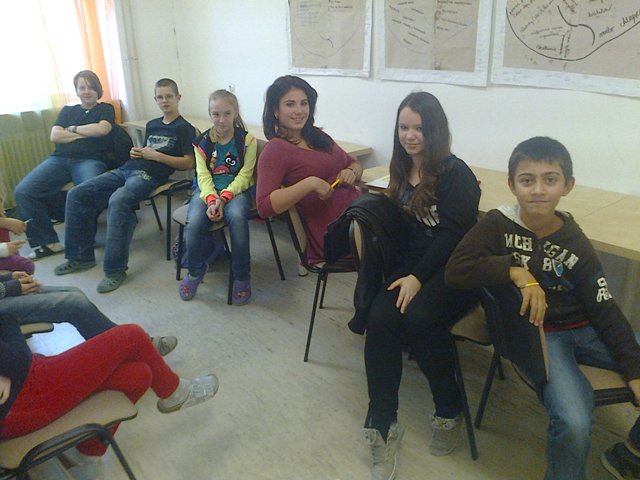 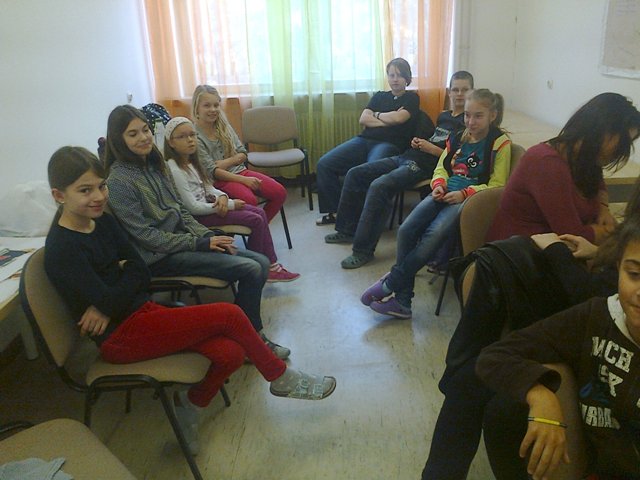 Zo zasadnutia v novej rokovacej miestnosti. Ďakujem za pozornosť. Maja  a parlamenťáci.